Madeline Furness, Ricardo Bello Mendoza, Rolando Chamy
The Biofactory: Life Cycle Sustainability Assessment of Circular Economies of Wastewater
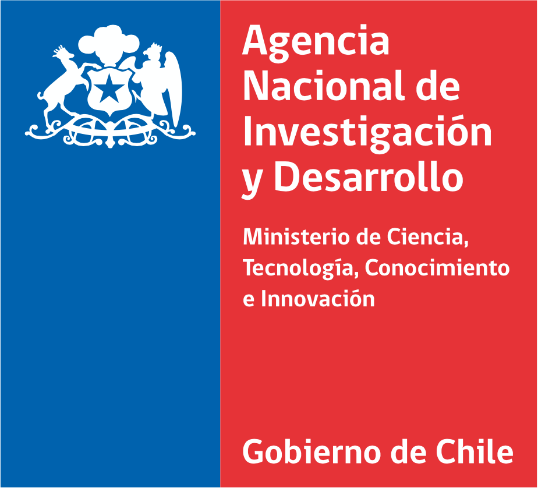 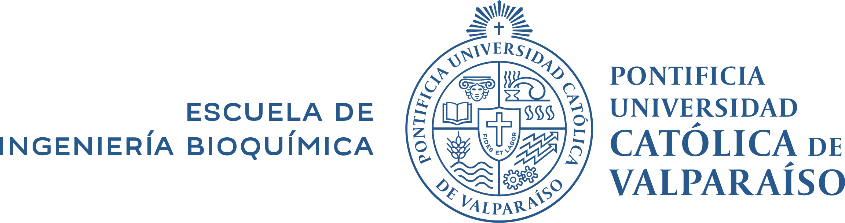 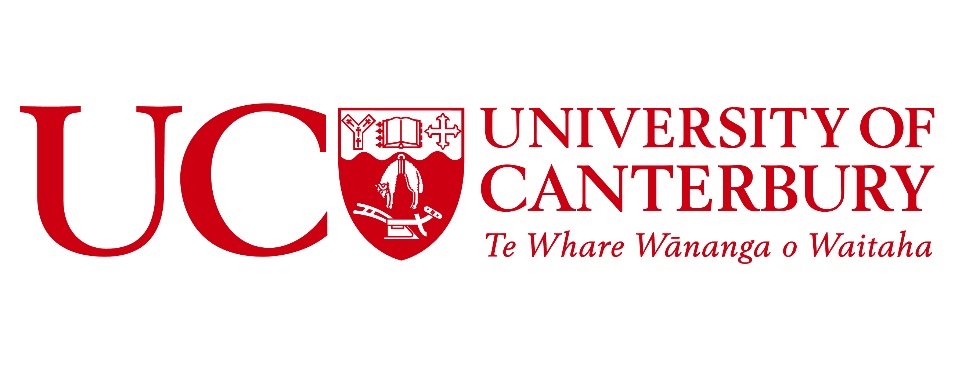 Global Water Challenges
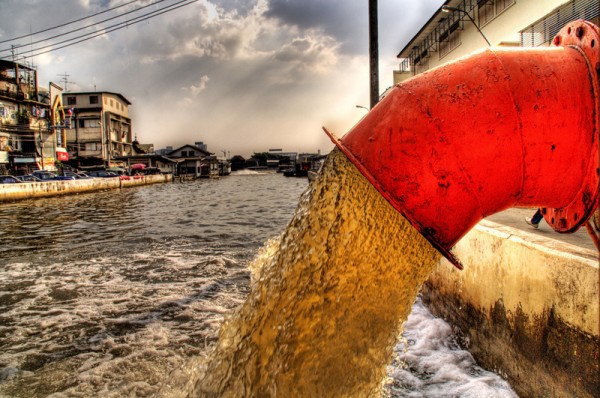 Global integrated water management is a critical issue 
+1.89% GDP Investment required in Latin America
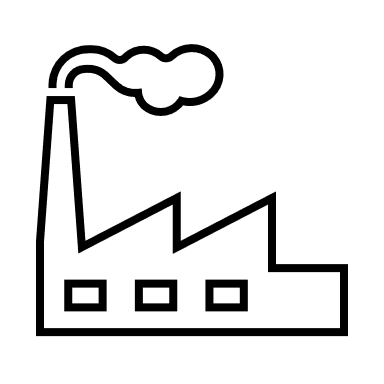 ~80%
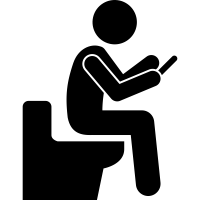 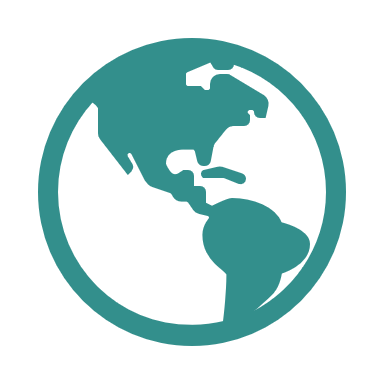 Wastewater treatment infrastructure incurs environmental, social and economic impacts
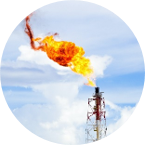 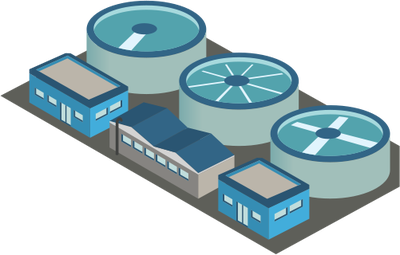 Emissions
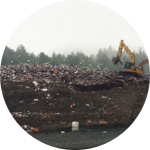 Biowaste
Global Water Challenges
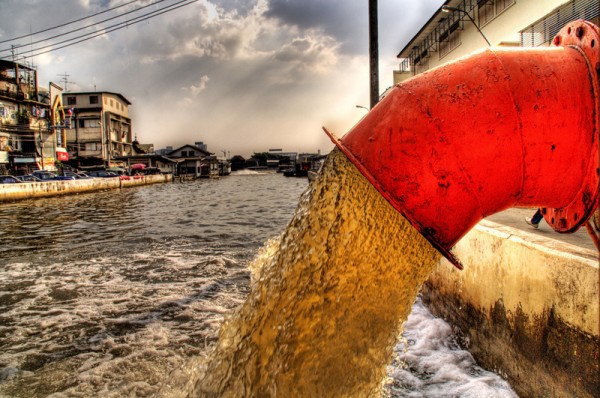 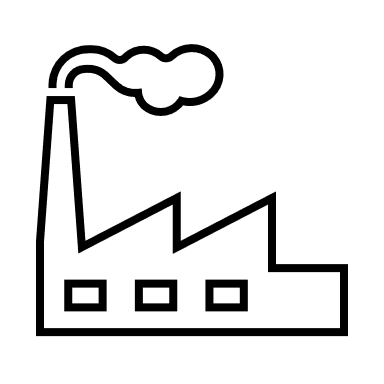 ~80%
Improving sanitation coverage requires sustainable solutions
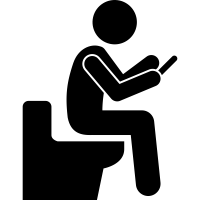 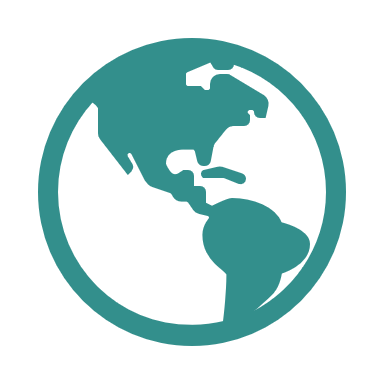 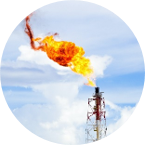 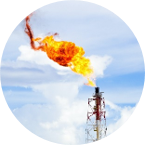 Emissions
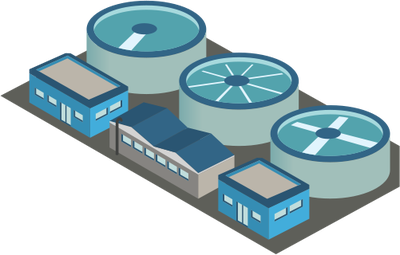 Emissions
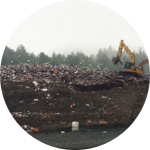 Biowaste
Biowaste
What is a Biofactory? … a Circular Economy
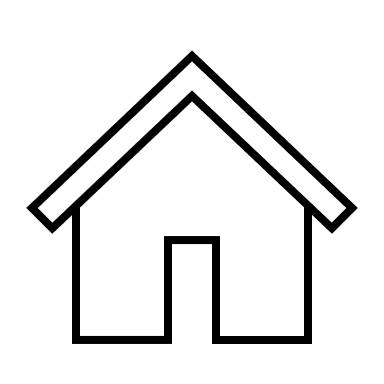 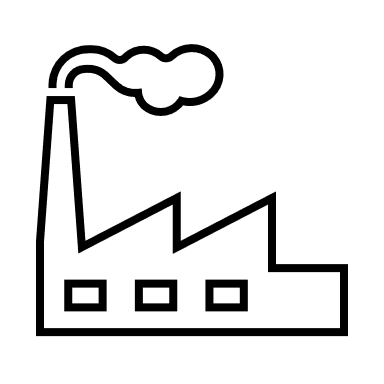 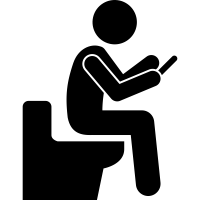 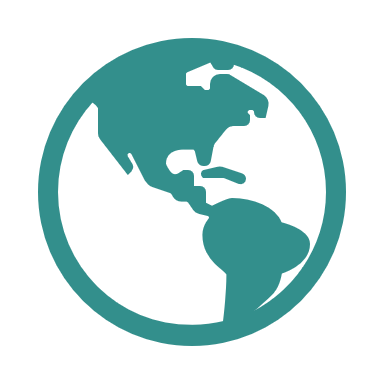 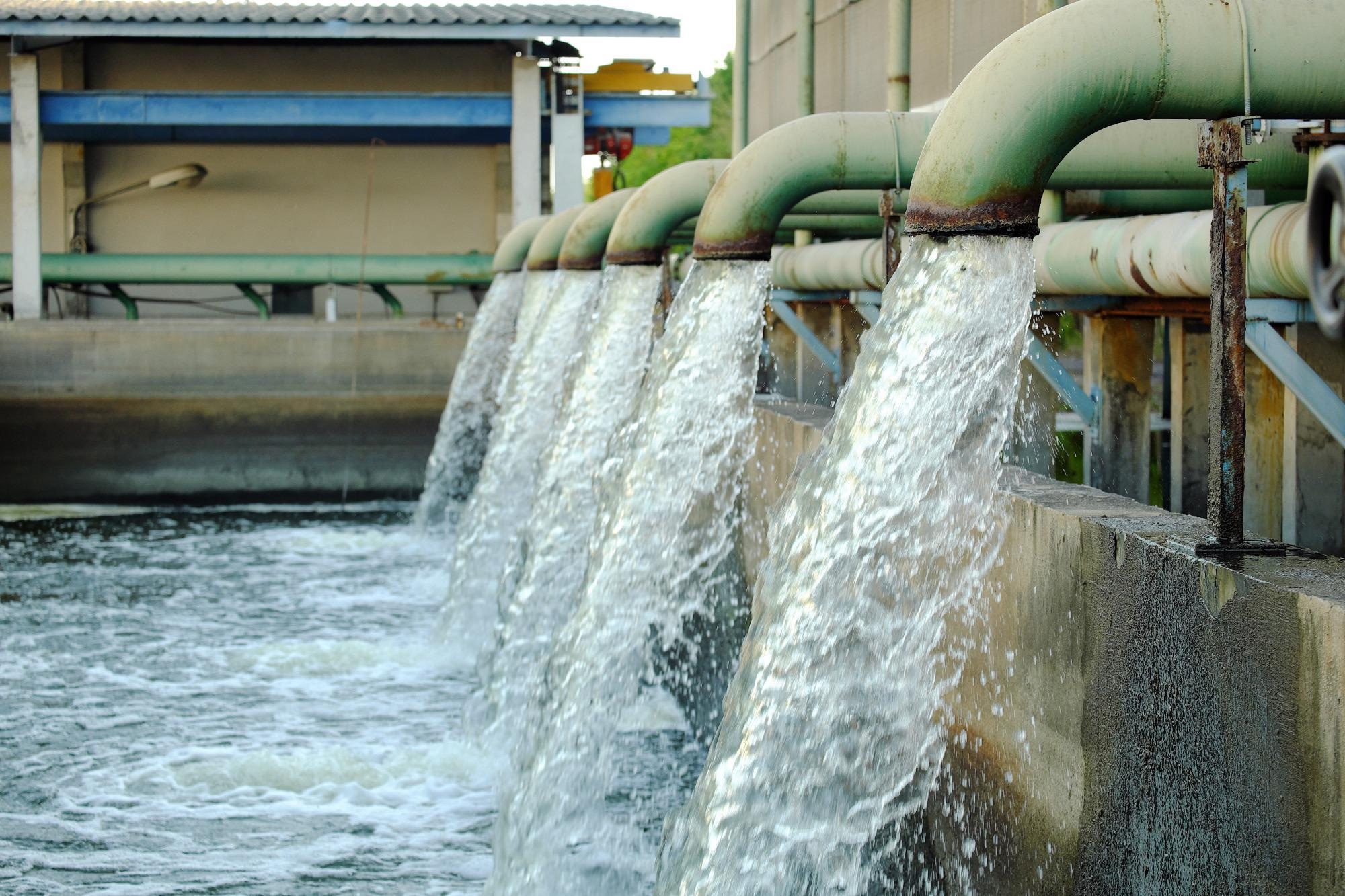 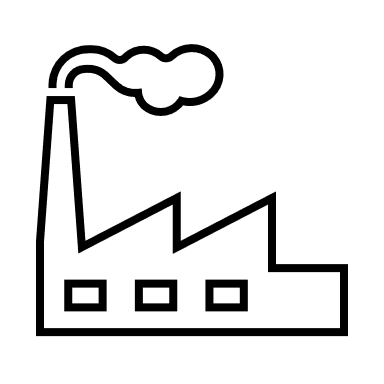 Treated Effluent
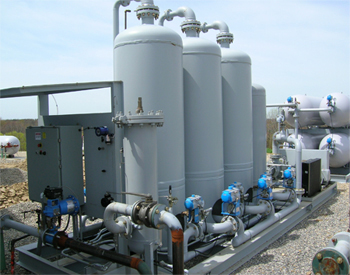 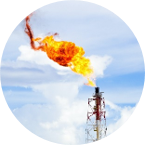 Biomethane
Emissions
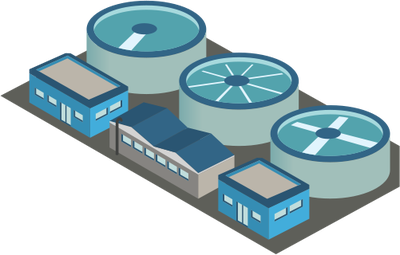 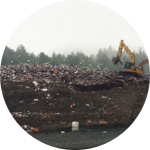 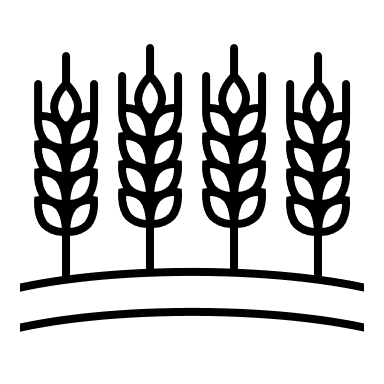 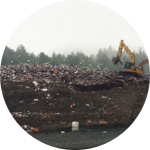 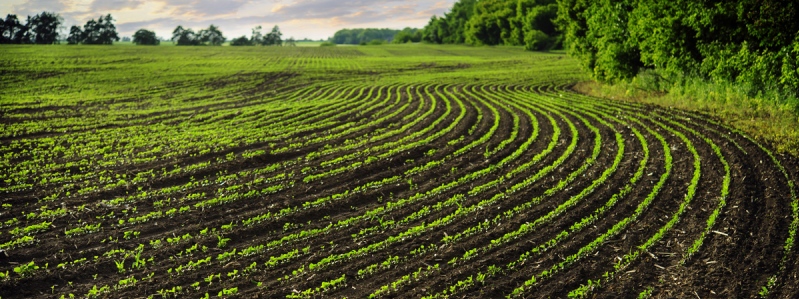 New Technologies
Fertilizer
Biowaste
Which technologies and treatment configurations are appropriate … ?
How is sustainability measured?
Environment
Society
Life Cycle Assessment (LCA) ISO 14040/44
Social Life Cycle Assessment (SLCA) UNEP SETAC
Climate Change
Radiation
Ozone Depletion
Eutrophication
Acidification
Fossil Scarcity
Water Scarcity
Mineral Scarcity
Ecotoxicity
Human Toxicity
Economy
Life Cycle Costing (LCC)
Working Conditions
Governance
Socio-cultural Responsibility
Environmental Responsibility 
Service Quality
CapEx
OpEx
Maintenance
NPV
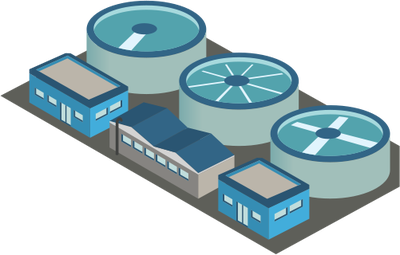 Life Cycle Sustainability Assessment
Goal and Scope
Setting objectives
Geography and Life Cycle 
Functional Unit 
Setting system boundaries
Interpretation




Identify benefits/ issues
Uncertainty


Decision Making?

Analytical Hierarchy Process – Trade-offs
Develop an LCSA methodology for  decision making applications
Present a case study of two Biofactories from South America

LCA
LCC
SLCA
Data Inventories
Material Flow Analysis 
Energy Balance 
Inventory Parameters
Calculated Parameters
Expert Interviews
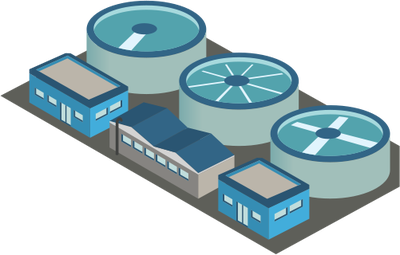 Impact Characterization
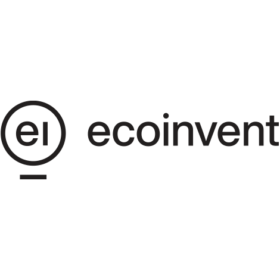 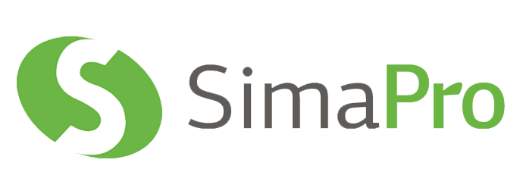 Goal and Scope
What are the possible sustainability benefits (or consequences) of a transition to a circular economy?
Setting objectives
Scenario 1
Water
Application: Resource recovery and advanced treatment of wastewater for building a circular economy
Reason: Determine the most sustainable treatment technology configuration
Audience: Sanitation industries and LCA academics

What are the sustainability benefits/impacts of transition scenarios for creating a circular economy in wastewater treatment plants? 
When comparing two Biofactories in the same region, which plant has better sustainability performance?
Scenario 3
Scenario 4
Nutrients
Sludge
Energy
Biosolids
Scenario 2
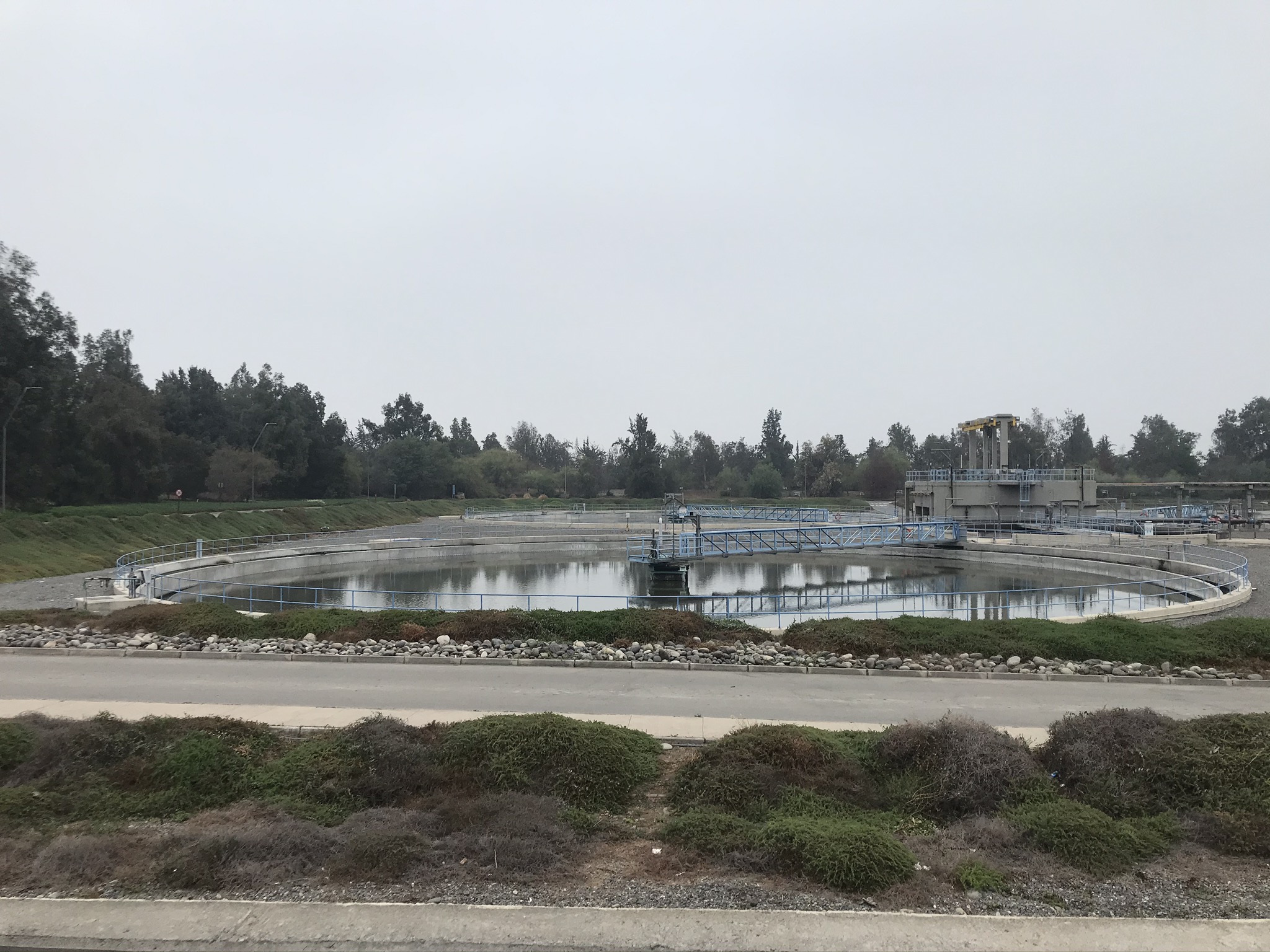 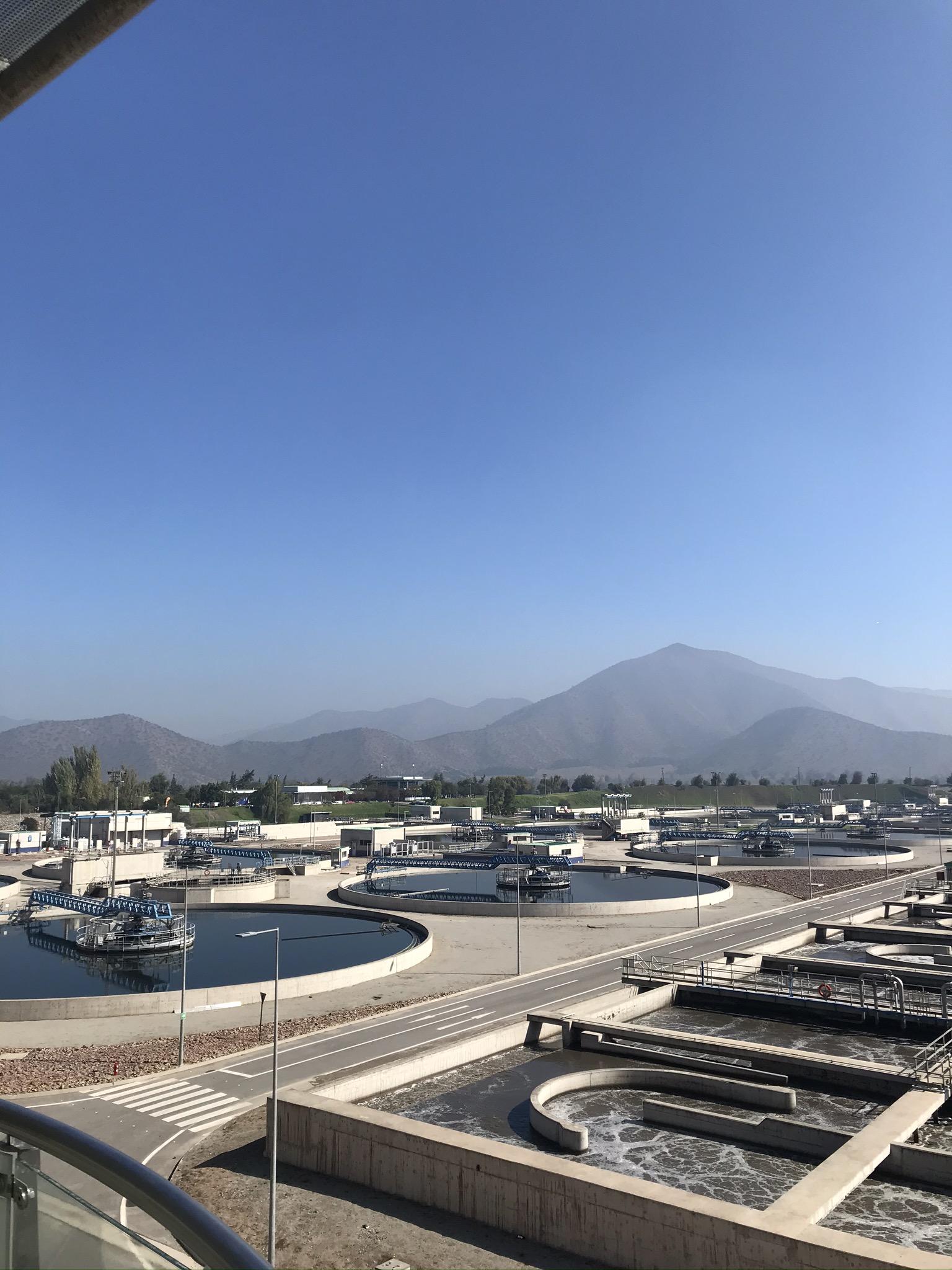 Biofactory 2
664,000 m3/d
2.803.860
Biofactory 1
783,000 m3/d
3.634.986
Geography and Life Cycle
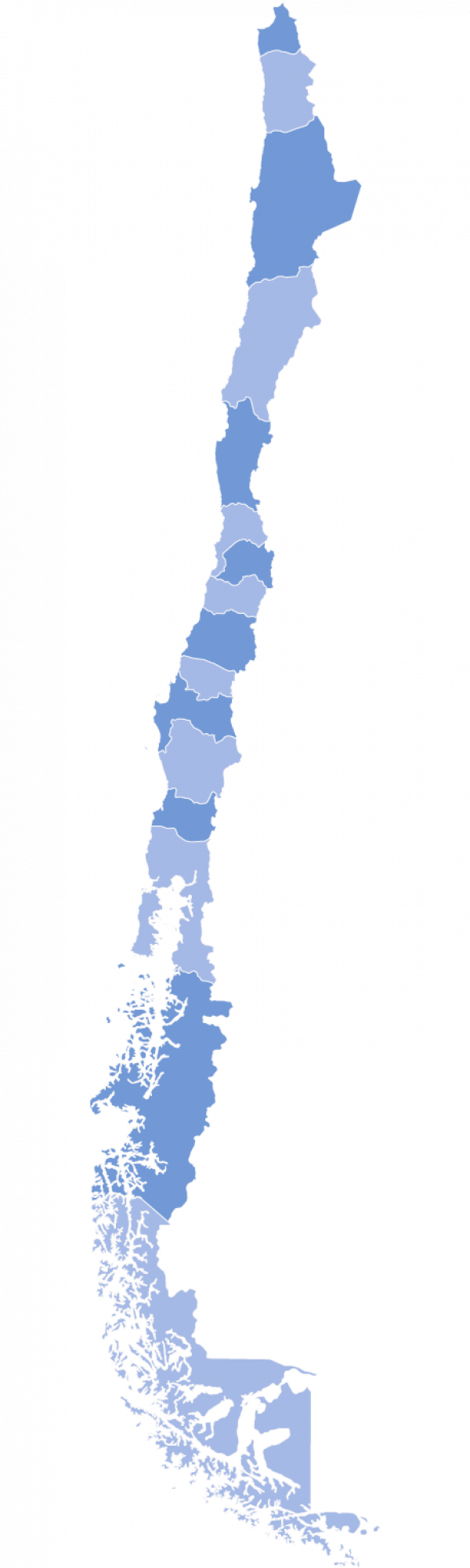 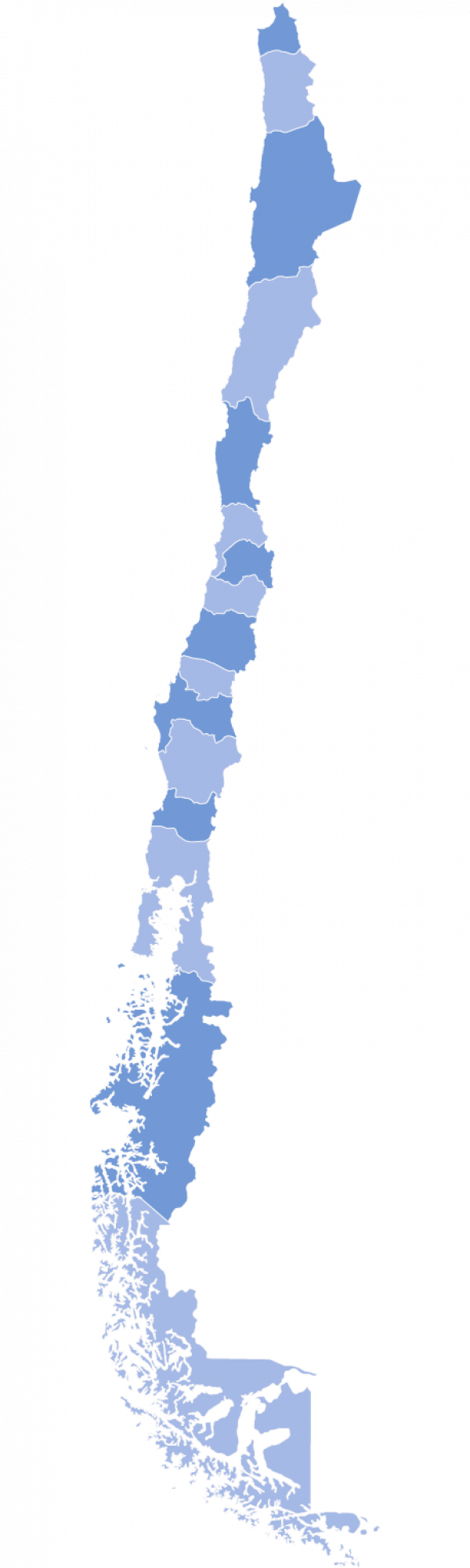 Daily water life cycle
Infrastructure life cycle 20 years
Wastewater Conveyance
Water Production
Water Consumption
Construction
Disposal
Recovery
Operation
Resource Recovery
Energy Production
Energy Consumption
Demolition
Disposal
Biosolids Production
Crop Consumption
Privatized water
Functional Unit and Reference Flows
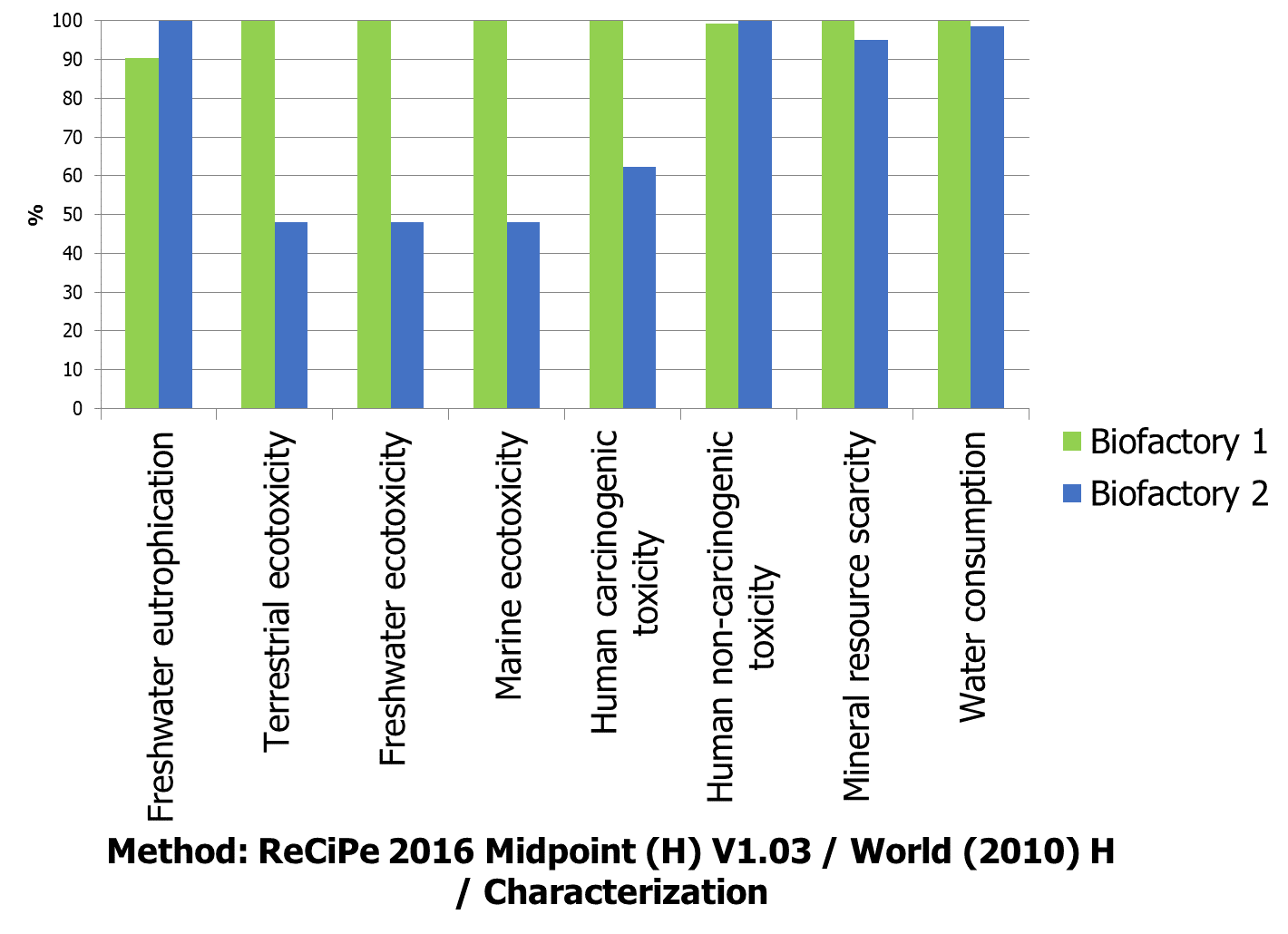 1,000,000 Population Equivalent (p.e.)
44,500 kg BOD5 Treated/ 1 day of operation
Impact Characterization
Impacts and characterization : ReCiPe 2016 Midpoint (H) V1.03 / World (2010) H (50 years)
Impact Characterization
Impacts and characterization : ReCiPe 2016 Midpoint (H) V1.03 / World (2010) H (50 years)
Setting system boundaries Biofactory 1
Local Community
Workers
Water Recovery 
Workers
Influent Wastewater
Clients
Avoided Irrigation Water
Farmers
Nitrification-Denitrification-Anammox
Workers
Anaerobic Digestion 
Workers
Upgrading and Biomethane
Workers
Avoided Natural Gas
 Gas Company
Avoided Fertilizer
Farmers
Biosolids Recovery 25:75
Biosolids Company
Chemical Suppliers
Supply Chain Actors
Crop Production
Farmers
Setting system boundaries Biofactory 2
Local Community
Workers
Influent Wastewater
Clients
Water Discharge 
Workers
Avoided Energy 
Local Energy Company
SBR-Anammox
Workers
Ugrading and Cogeneration
Workers
Thermal Hydrolysis Anaerobic Digestion Workers
Chemical Suppliers
Supply Chain Actors
Avoided Fertilizer
Farmers
Biosolids Recovery 13:87
Biosolids Company
Crop Production
Farmers
Data Inventories
What data is required for characterizing sustainability impacts ?
Process Data Inventories
Materials
Environmental Component
Energy
Transport
Emissions
Products
Avoided Products
Material OpEx
Economic Component
Energy OpEx
Transport OpEx
Externality
Income
Savings
Value Chain Actor
Social Component
Value Chain Actor
Value Chain Actor
Local Community
Consumers
Value Chain Actor
PROCESS
Allocation based on mass
Change-oriented (consequential modelling)
Material Flow Analysis and Energy Balances
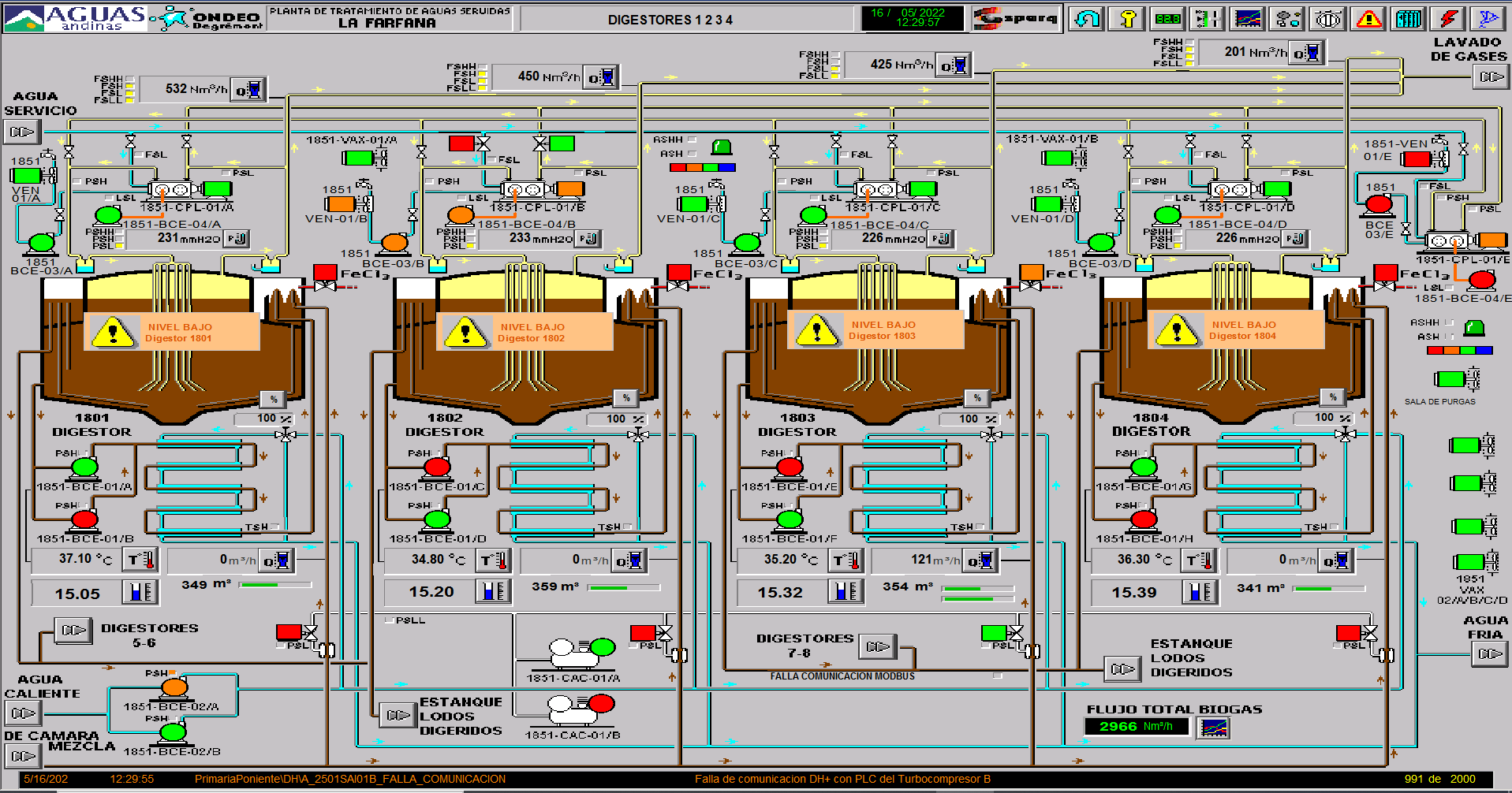 Total Solids
Volatile Solids 
Total Nitrogen 
Total Phosphorous
BOD5
COD
Heavy Metals
CO2
CH4
H2S
Elementary Flows: Primary Data 
Standard Deviations
Energy Demand
Efficiencies
Biogas Density
Calorific Values
SCADA, Aguas Andinas, 2019
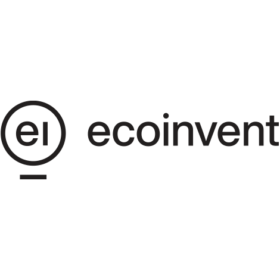 Technosphere Flows: Secondary Data
Cl
O2
FeCl
Polyelectrolytes
MgO
S2O4
HCl
Inventory Parameters and Calculated Parameters
Atmospheric Emissions
Transport
Avoided Products
Costs
Avoided Energy
Avoided Natural Gas 
Avoided Fertilizer
CO2
Biogenic CO2
CH4
Biogenic CH4
CO
NOx
SO2
PM
Distance 
Truck Capacity
Truck Weight
Material Prices 
Energy Prices
Product Prices
Operational Data
Stakeholder Data
Mass balance
Stakeholder Data
IPCC Databases 
Mass balances 
Literature
Expert Interviews SLCA
LCA Impact Characterization
Which processes contribute most to environmental impacts?
Transition to a Circular Economy Biofactory 1
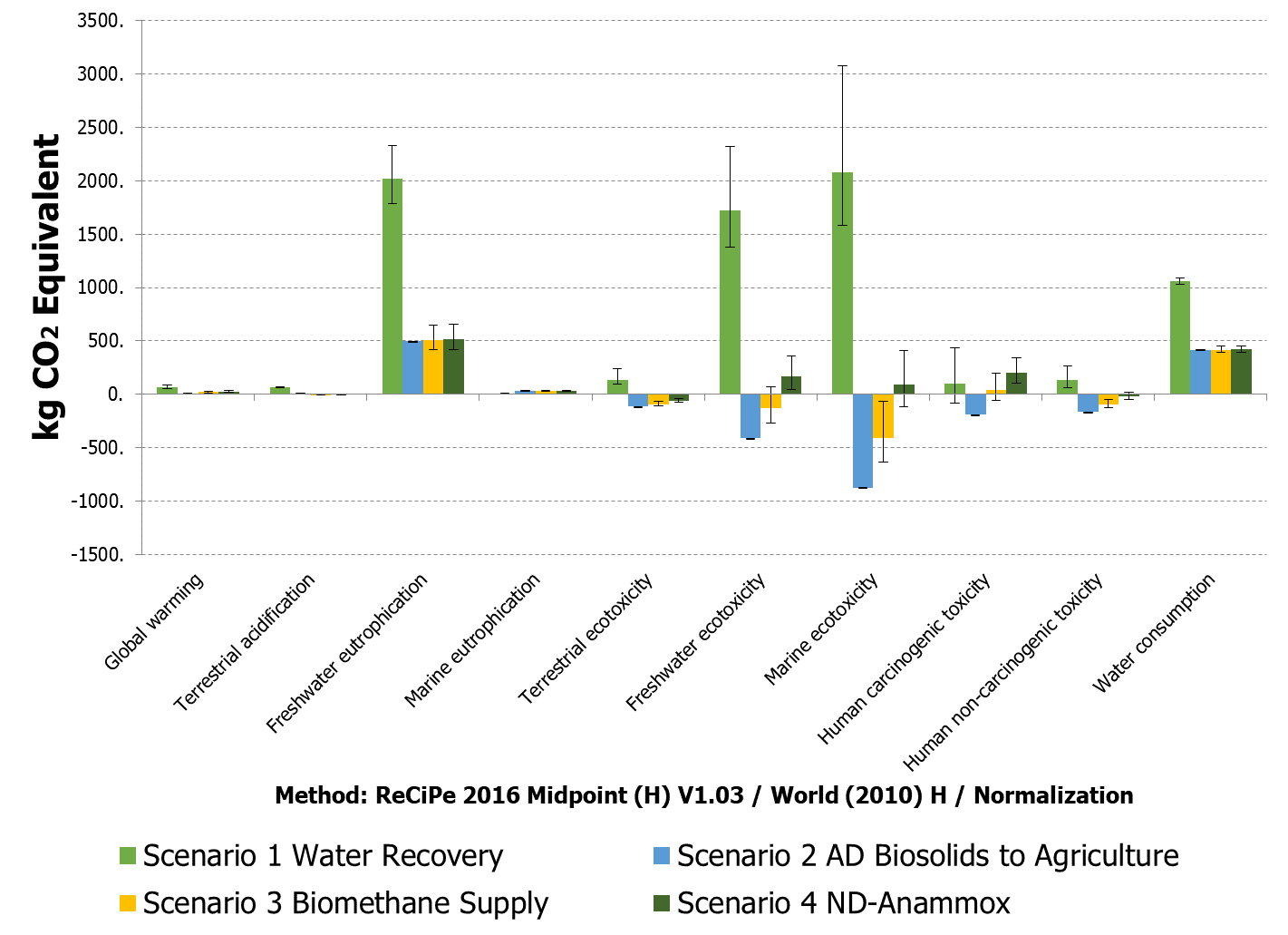 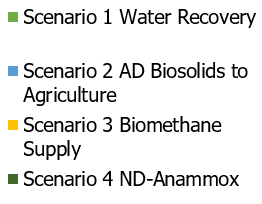 Transition to a Circular Economy Biofactory 2
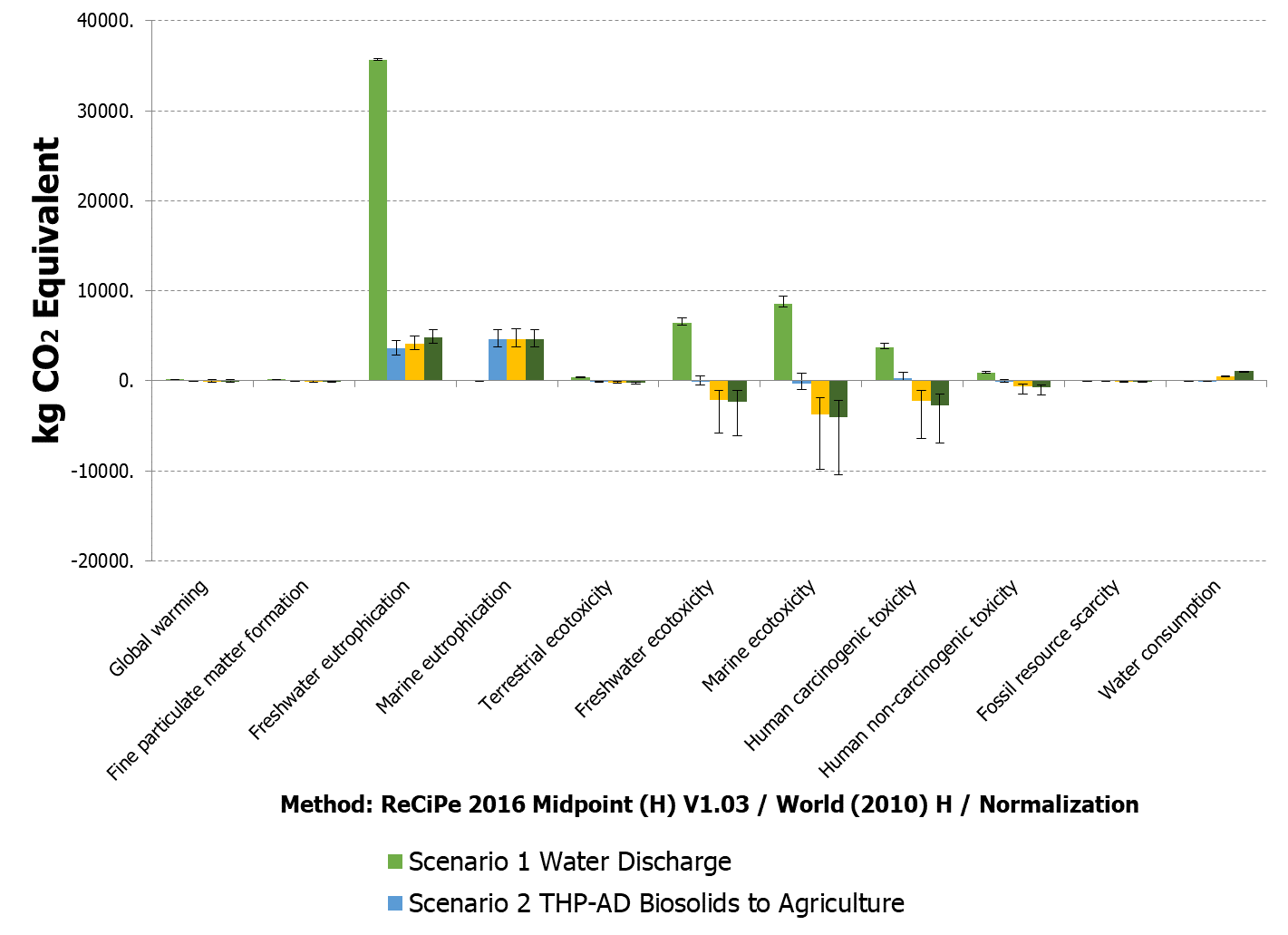 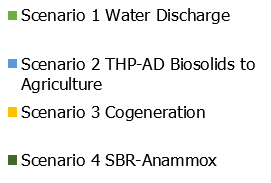 Comparing Biofactory Environmental Impacts and Data Uncertainty
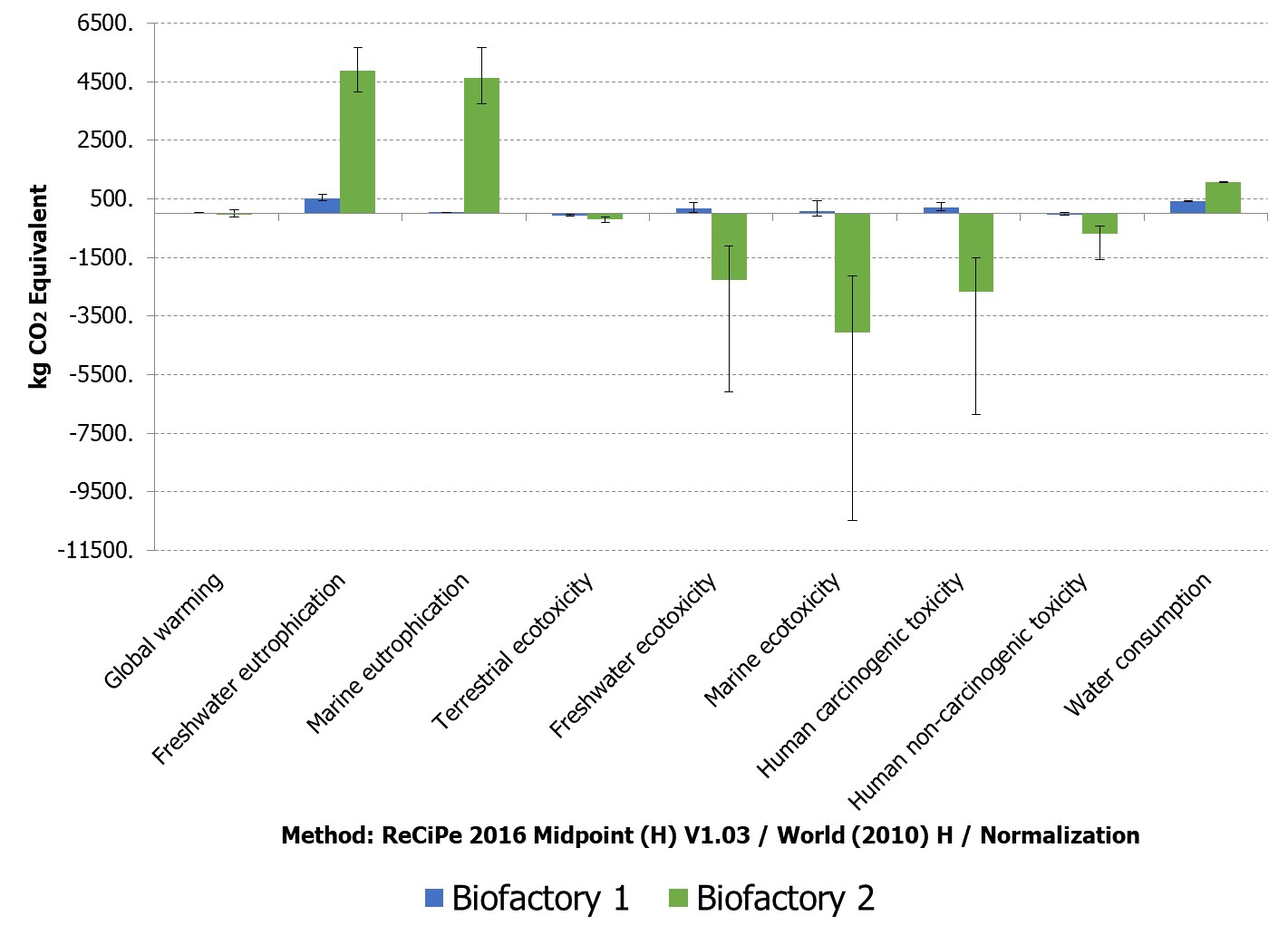 Impact Category Weighting
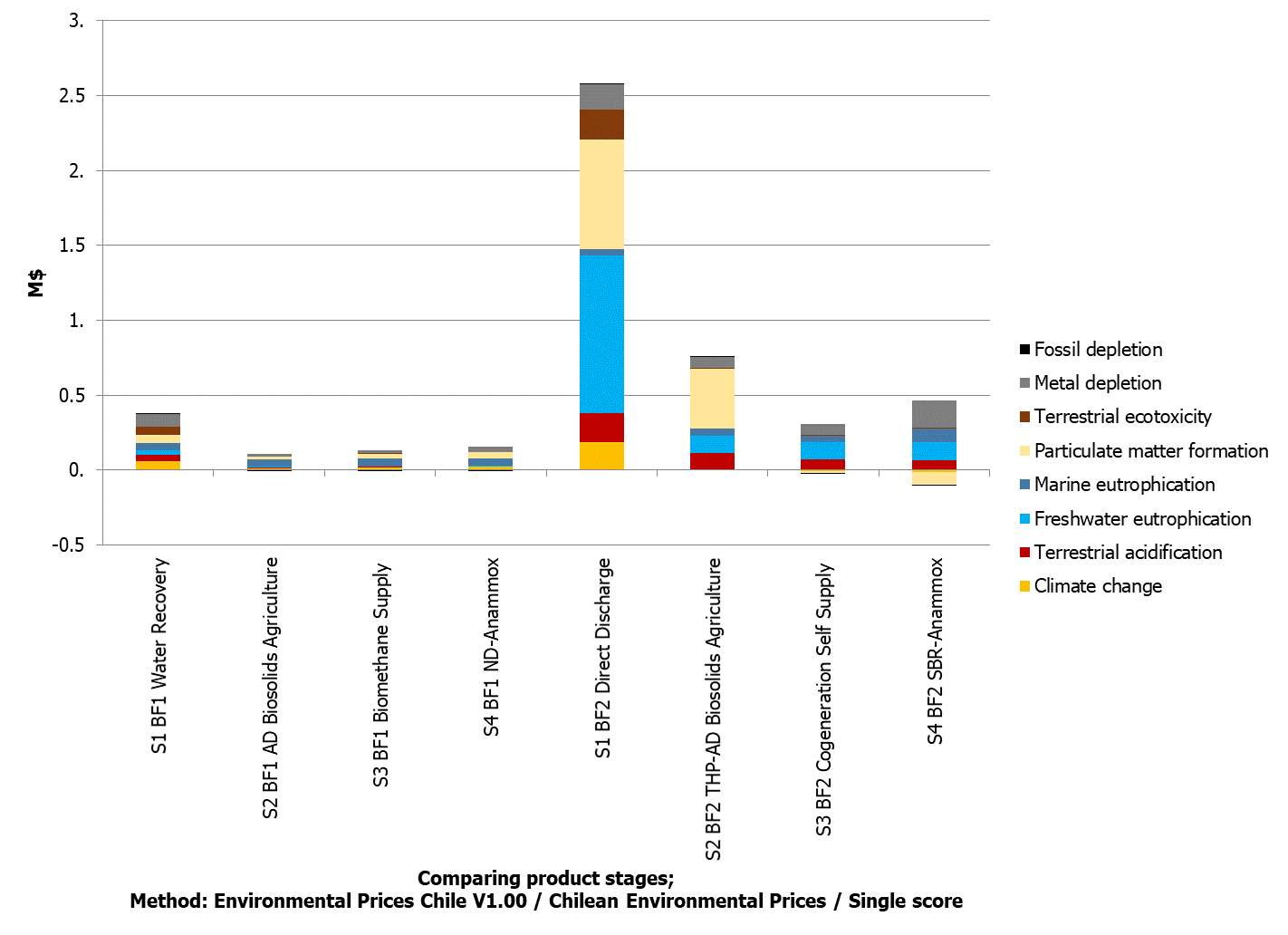 How do we value environmental impacts?
Interpretation
What decision making parameters and processes contribute to promoting circular economies in wastewater?
Sustainability Trade-Offs
Technical criteria also relevant
Analytical Hierarchy Process
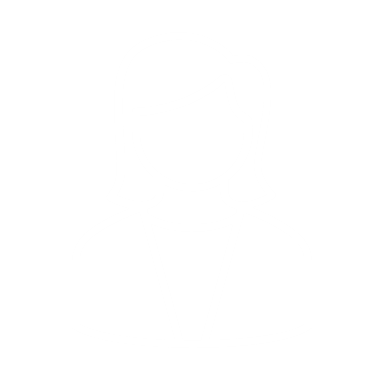 Less Important
More Important
Characterization per Process
What trade-offs exists between LCSA decision making variables?
Analytical Hierarchy Process
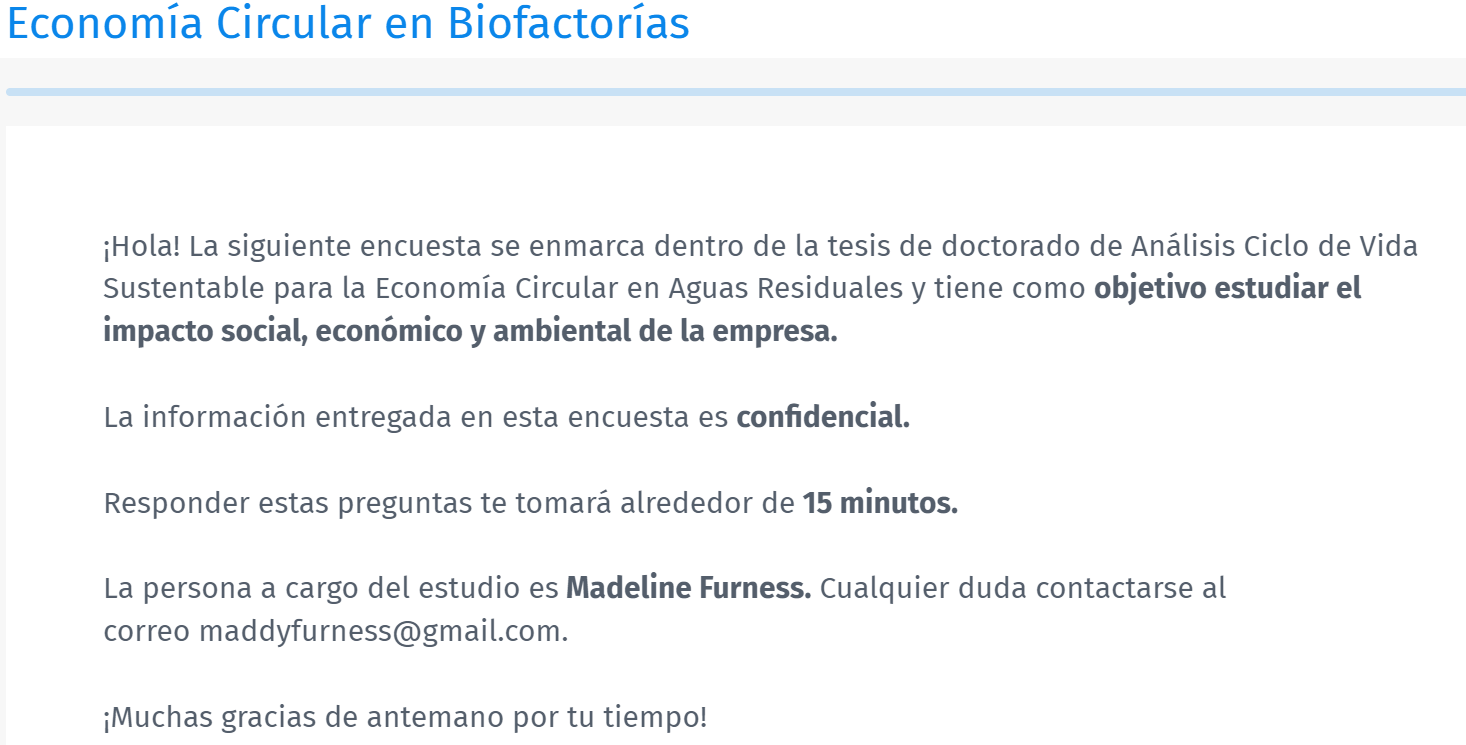 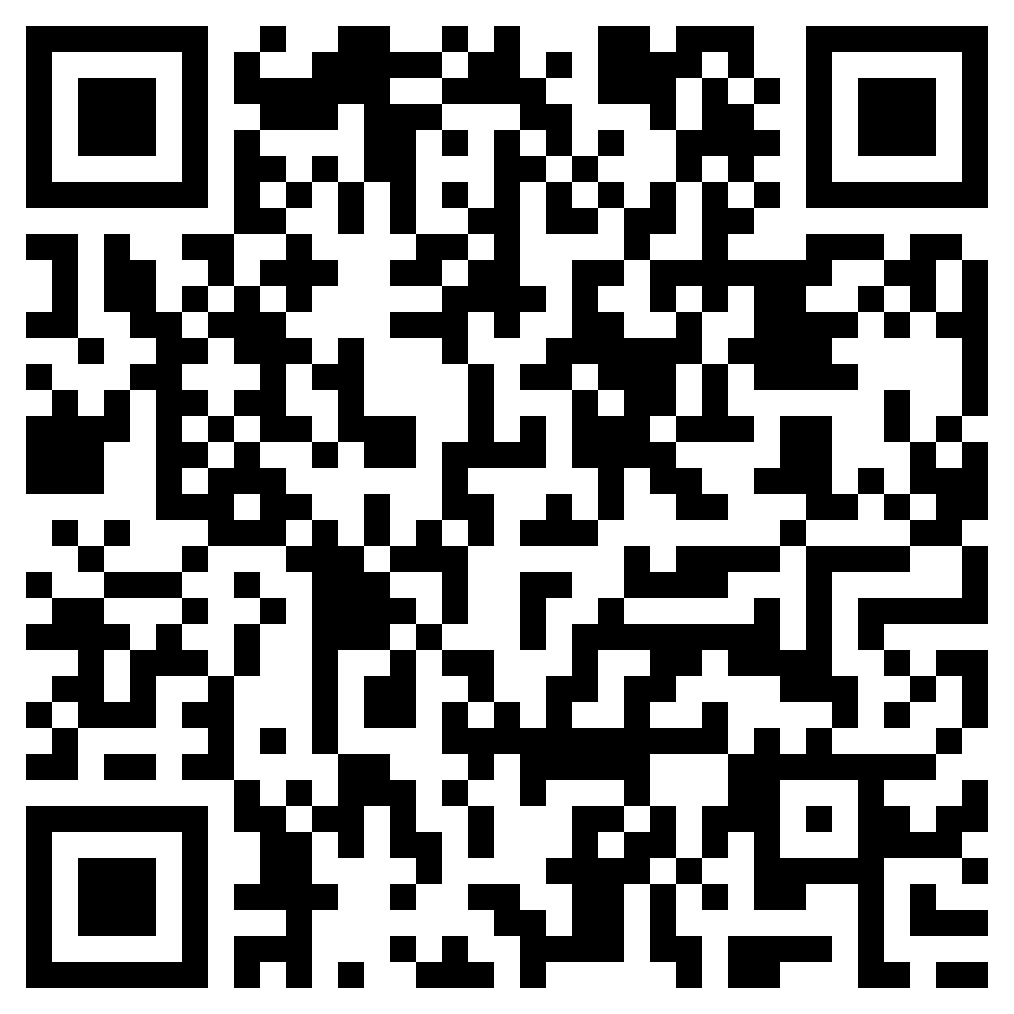 Decision Making Processes
What is the best way to ensure governance and generate participation in decision making?

AHP usually implemented in person and between decision makers of the system.

Do the opinions of all stakeholders really participate in final decision being made.

Cost saving and incomes opportunity of the CE is the driver for the implementation of new technologies. 

Investment in public infrastructure and outreach programs.
Conclusions and Recommendations
The circular economy applied to wastewater treatment in Santiago, Chile, provides a positive case study of the benefits to overall sustainability of the systems. Trade-offs to be further analysed.

This methodology is data extensive, but robust and integral across sustainability parameters.

Analysis of future scenarios to reach net zero impact
	Expand water recovery through industrial symbiosis (20% recovery vs 0% recovery – 100%)
	Diverting more flare to biomethane, 50% sent to flare
	Achieving 100% application of biosolids to agriculture 
	Improve efficiency of nutrient abatement processes

Applications to real decision-making processes would validate the effectiveness of LCSA as an assessment tool and baseline for data base design. 

This could present an opportunity to implement participatory decision making for wastewater infrastructure.
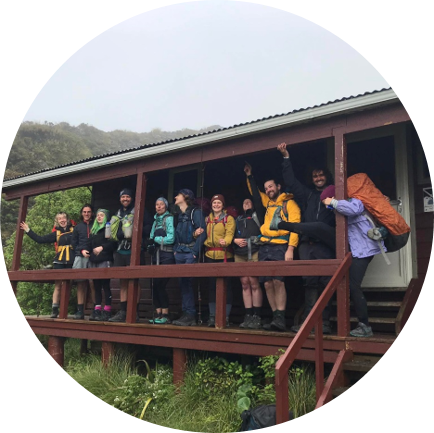 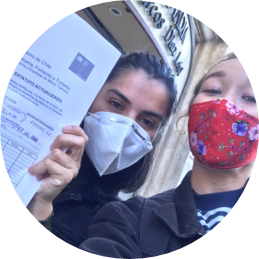 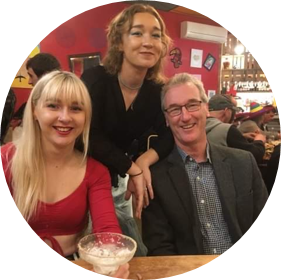 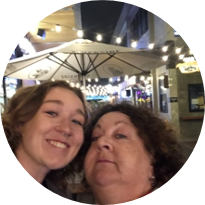 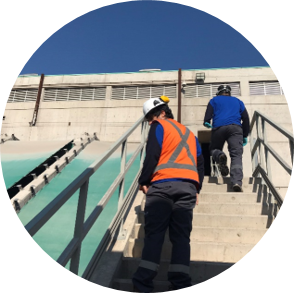 Ka mihi te nui, thank you¡Muchas Gracias!
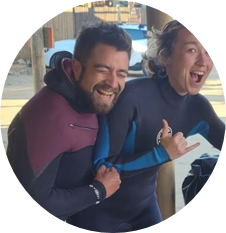 Questions?
madeline.furness@pg.canterbury.ac.nz
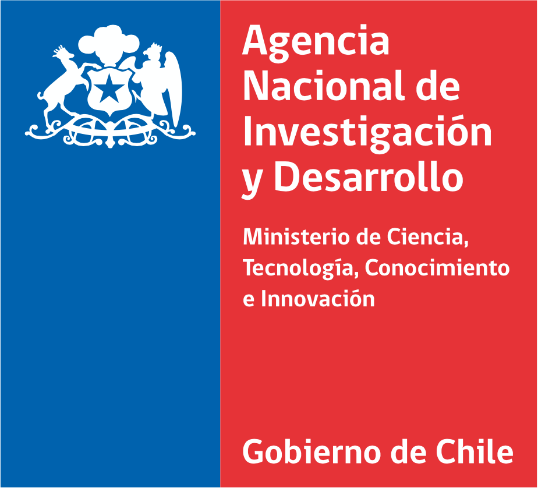 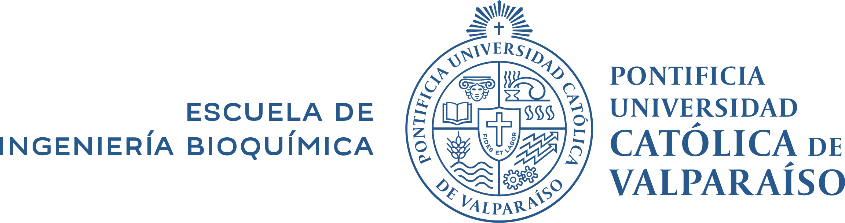 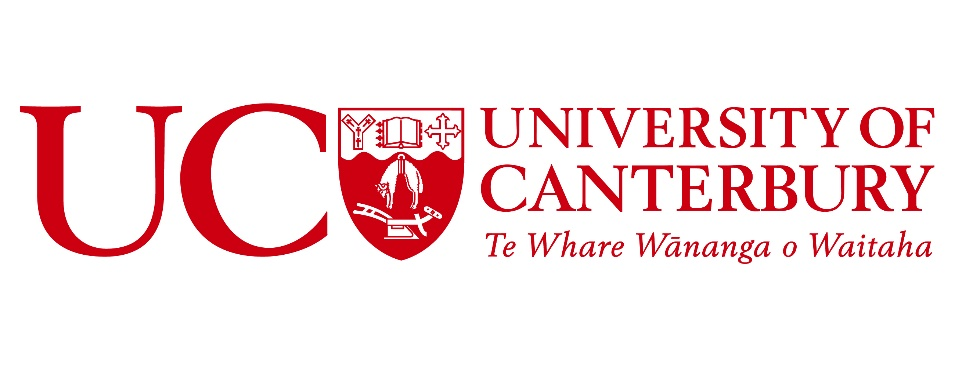 Bibliometric Review: LCSA and Circular Economies in Wastewater Treatment
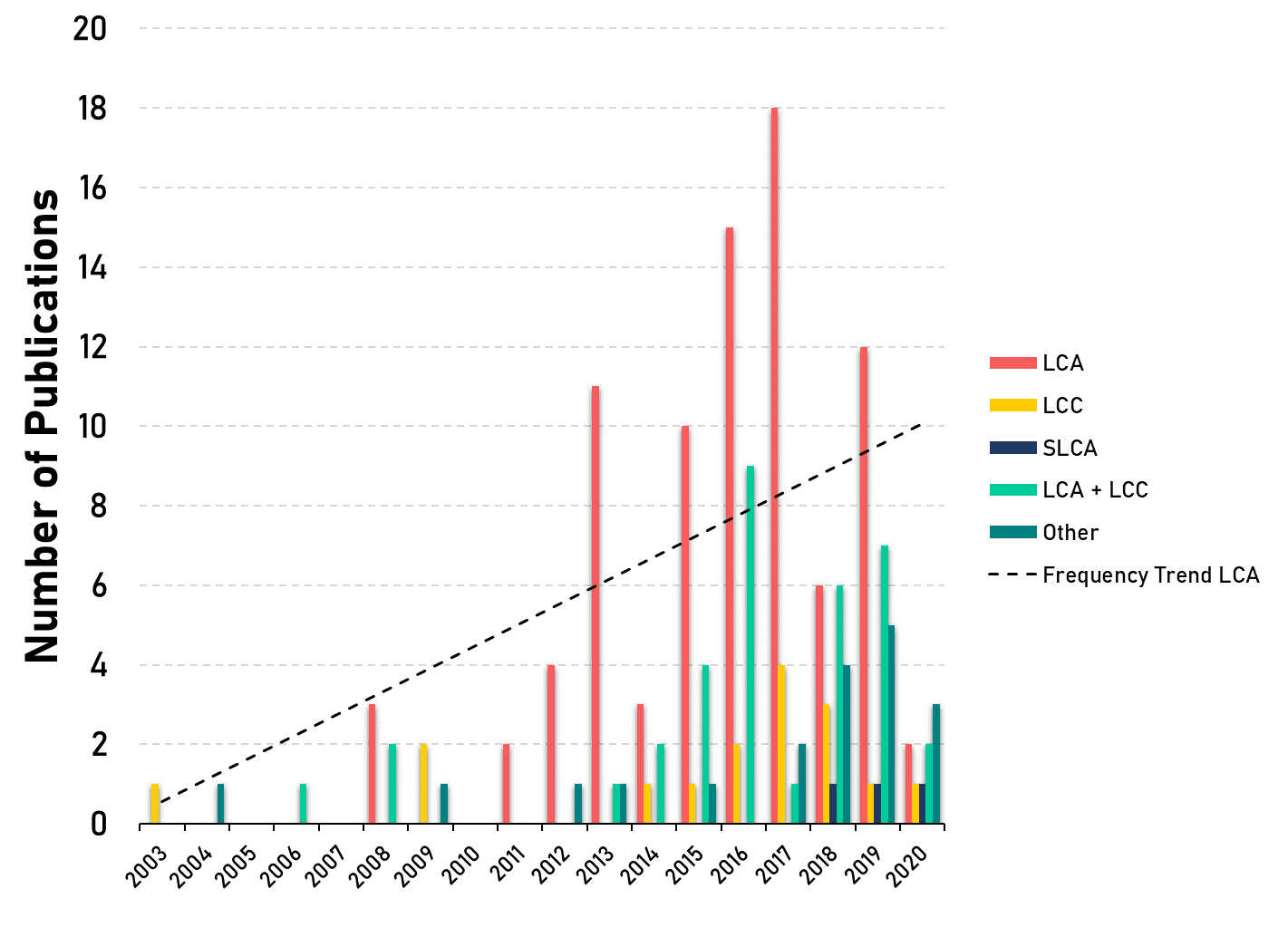 LCA studies dominate, not addressing integrated sustainability issues
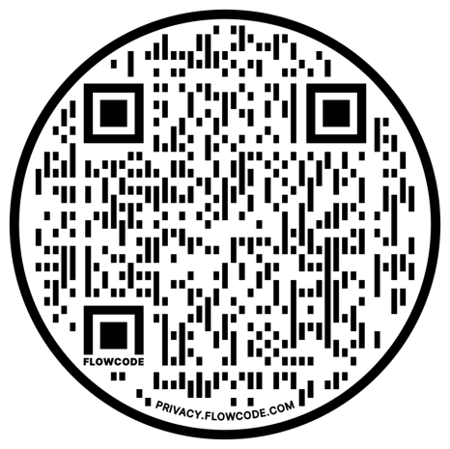 Methodological challenges for multi-product systems
SLCA requires significant development
Biofactory Parameters
Characterized impacts Biofactory 1
Characterized impacts Biofactory 2